Муниципальное дошкольное образовательное учреждение« Центр развития ребёнка – детский сад № 13»городского округа – город Галич Костромской области                            «Воспитание юного читателя»
Воспитатель:
           Суворова Надежда Валерьевна
Процесс общения ребенка-дошкольника с книгой – это процесс становления в нем личности.
Цель: Приобщать детей и  родителей  к книжной культуре, воспитание грамотного  читателя. 
Задачи: Повысить эффективность работы по приобщению детей к книге во взаимодействии всех участников образовательного процесса: педагогов, детей, родителей. 
Способствовать поддержанию традиций семейного чтения. 
Воспитывать бережное отношение к книге.
Книги не говорят, да правду сказывают.
      С книгой поведешься – ума наберешься.
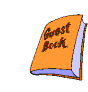 «Книга – это волшебница. Книга преобразила мир. В ней память человеческого рода, она рупор человеческой мысли. Мир без книги – мир дикарей». (Н.А.Морозов)Актуальность: в меняющейся социально-культурной ситуации современного мира перед дошкольными учреждениями как никогда остро стоит проблема формирования у детей интереса к книге. Нынешние дети отдаляются от книги, предпочитая ей телевизор и компьютер. Невозможно привить ребенку любовь к литературе, если взрослый безответственен в выборе книг для чтения. Проблема усугубляется и тем, что у ребенка, равнодушного к книге, отсутствует мотивация для последующего обучения к чтению, а значит, возникают трудности в школе.
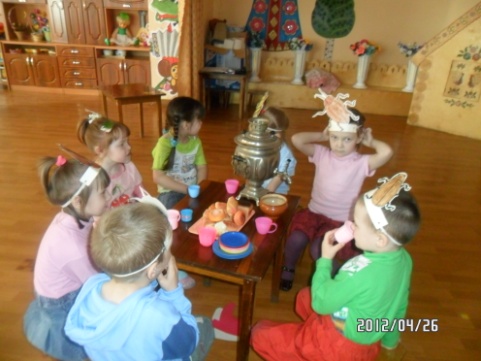 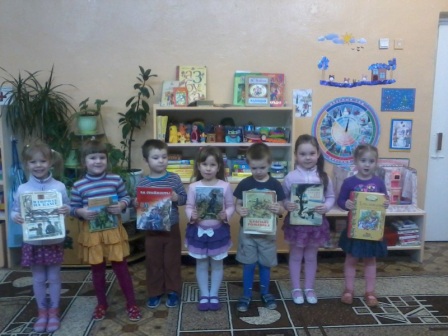 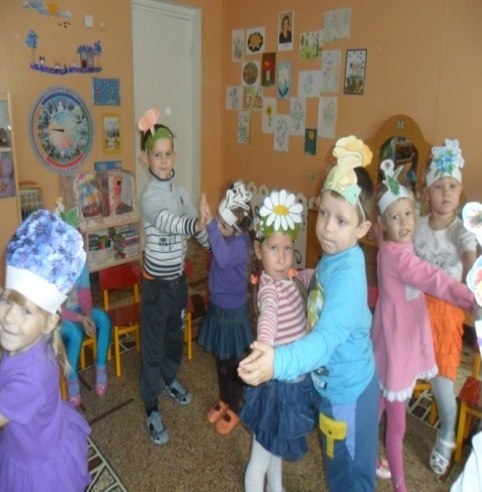 Что такое книга?

     Приходит книга в дом любой.Коснись ее страниц,Заговорит она с тобойПро жизнь зверей и птиц. Увидишь ты разливы рек,Услышишь конский топот.Придут к тебе и Чук и Гек,Тимур и дядя Степа.Ей злая вьюга не страшнаИ не страшна распутица.С тобой беседует она,Как умная попутчица.Ну а когда взгрустнется вдруг,Не огорчайся слишком:Как самый лучший, верный друг,Развеет скуку книжка.
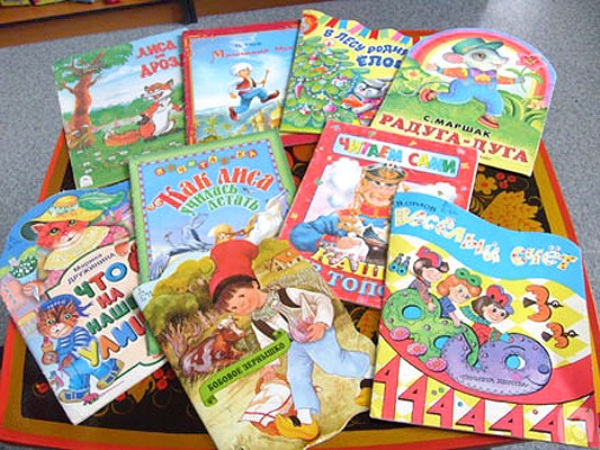 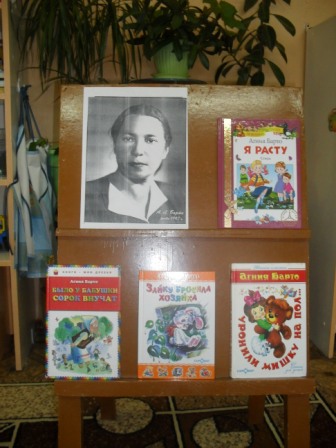 Что происходит в моменты совместного чтения: 
Дети, которым часто читают, чувствуют близость, защищённость, безопасность. Таким детям гораздо комфортнее жить, нежели тем, кто лишён радости чтения. 
Во время совместного чтения у детей формируется нравственное отношение у миру. Герои книг совершают разнообразные поступки, попадают в ложные ситуации, принимают решения – всё это ребёнок может обсудить с родителем, формируя при этом понимание добра и зла, дружбы и предательства, сочувствия, долга, чести.
 При активном слушании ребёнок ярко представляет себе то, о чём повествуется, и переживает. В эти моменты он эмоционально развивается и, нередко отождествляя себя с главным героем, преодолевает собственные страхи. 
Слушая литературное произведение, ребёнок наследует разнообразные модели поведения через книгу: например, как стать хорошим товарищем, как достичь цели или как разрешить конфликт.
 Роль родителей здесь – помочь сравнить ситуации из сказки с ситуациями, которые могут произойти в реальной жизни. 
«Семейное чтение – это показатель хорошей, благополучной семьи».
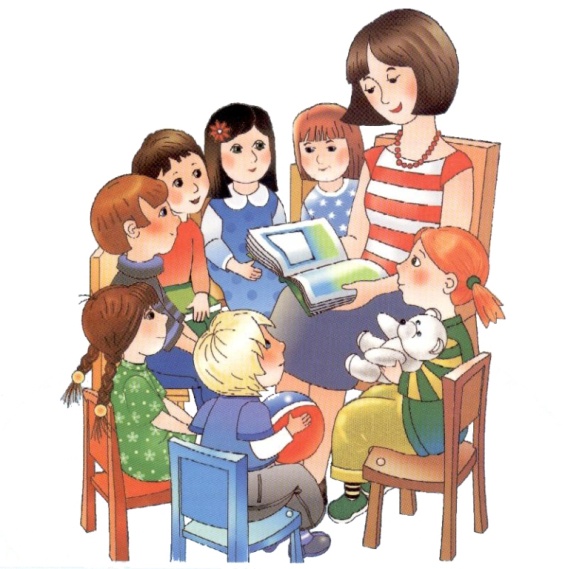 Факторы, препятствующие приобщению к книге
-Скорость жизни

-Кино и телевидение 

-Современные гаджеты
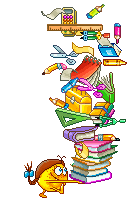 Формы работы по приобщению детей к чтению
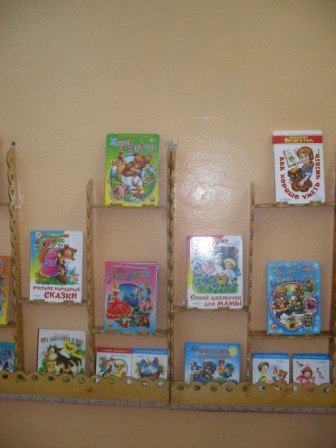 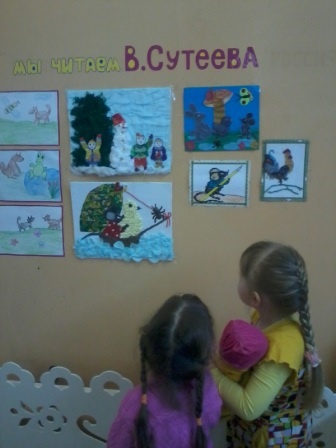 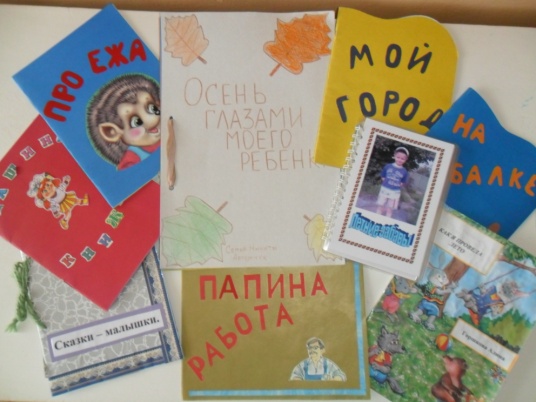 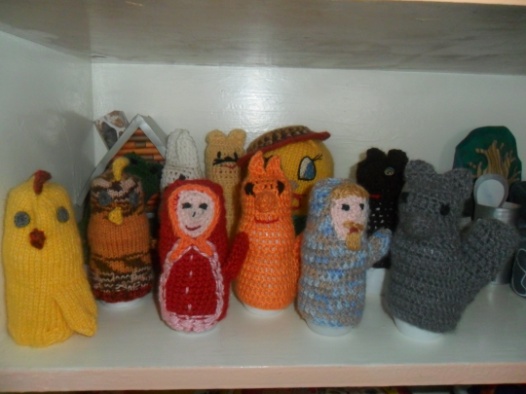 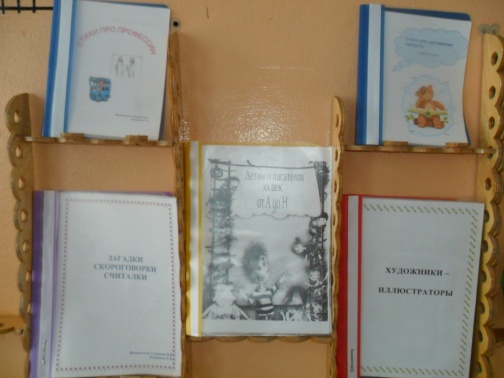 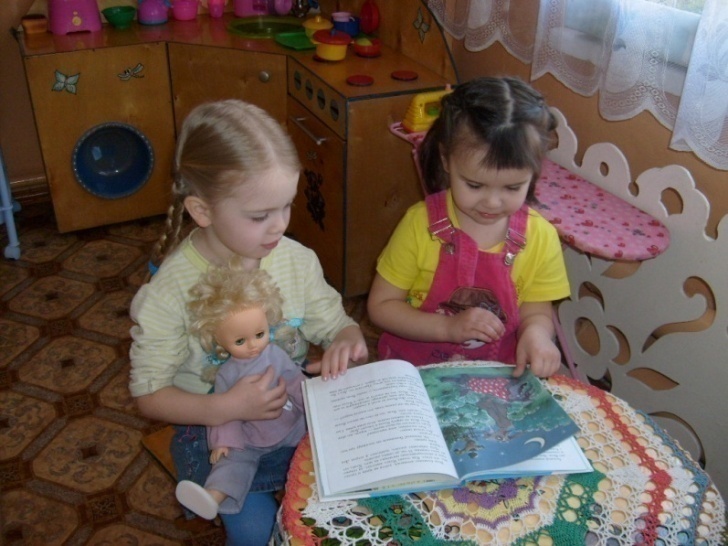 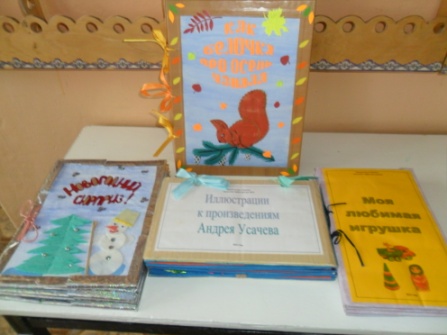 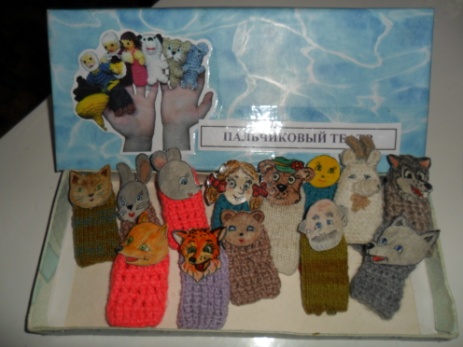 Как правильно подобрать ребенку книгу по возрасту?
Книга — учитель без платы и благодарности. Каждый миг дарит она тебе откровения мудрости. Это — собеседник, имеющий мозг, покрытый кожей, о тайных делах вещающий молча.                                            Навои А.
При выборе книги, нужно руководствоваться, прежде всего, тем, как хорошо ребенок может воспринимать текст книги. 
Книги должны соответствовать возрасту
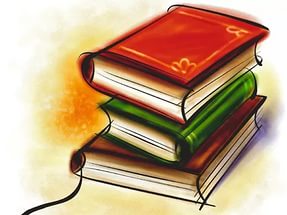 Как не отбить у ребёнка желание читать.
Три важных «никогда», чтобы не отбить зарождающуюся тягу ребёнка к чтению.
- Никогда не заставляйте ребёнка читать через силу. Не подшучивайте, не язвите, не кричите и не упрекайте.
 -Никогда не ставьте в пример его читающих друзей.
 -Никогда не ждите быстрых результатов: не злитесь, если ваши усилия не сразу оправдываются.
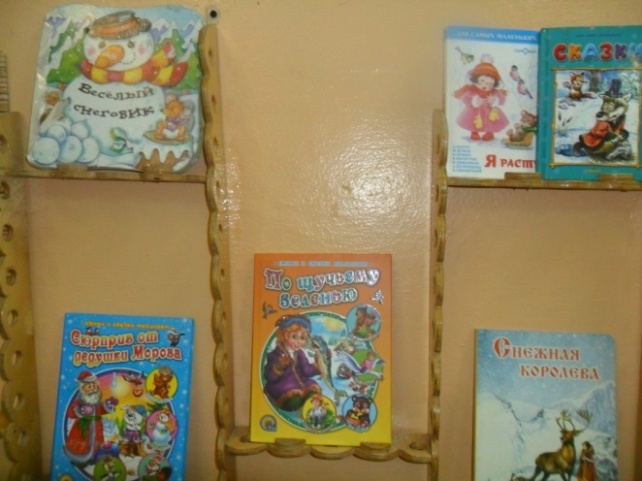 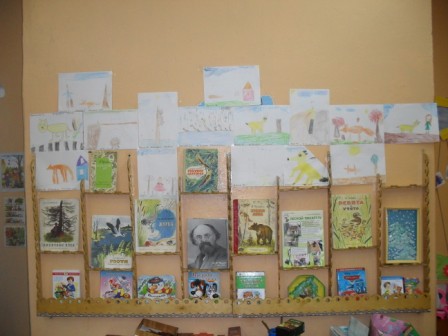 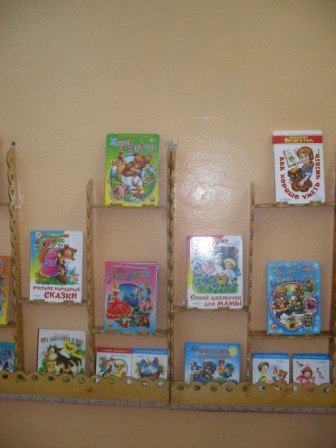 Роль родителей в приобщении детей к чтению
- Пробуждайте интерес к чтению сообща. 
-Ребёнок может читать хоть как.
Одним из главных факторов, стимулирующих чтение детей, является читающая семья и соответствующая домашняя книжная среда. 
Если вы хотите, чтобы ребенок читал, надо, чтобы рядом с ним был читающий родитель.
-Назначение детского чтения — развлечение, отдых. 
-Рассказывайте детям о ценности чтения.
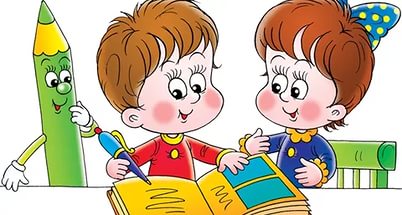 ПАМЯТКА ДЛЯ РОДИТЕЛЕЙ
• Наполните день ребенку потешками, прибаутками, приговорками;• Введите обязательный ритуал чтения книг перед каждым тихим часом;• Читайте детям всегда, когда есть возможность: перед обедом, после полдника, на прогулке или в плохую погоду;• Каждый вечер читайте своему ребенку. Дети не очень хотят ложиться спать и будут рады возможности с помощью вечернего чтения отдалить уход ко сну. Со временем это станет своеобразным ритуалом укладывания спать.• Если ребенок просит почитать, никогда не отказывайте ему. Даже если у вас совсем мало времени, читайте хоть пару страничек в день.• Не бойтесь читать детям большие произведения, хотя бы по главе в день. Такое чтение « с продолжением» развивает память и внимательность, а также поддерживает интерес к чтению. Ведь ребенку очень хочется узнать, что же произойдет дальше с любимыми героями.
Требования к книгам
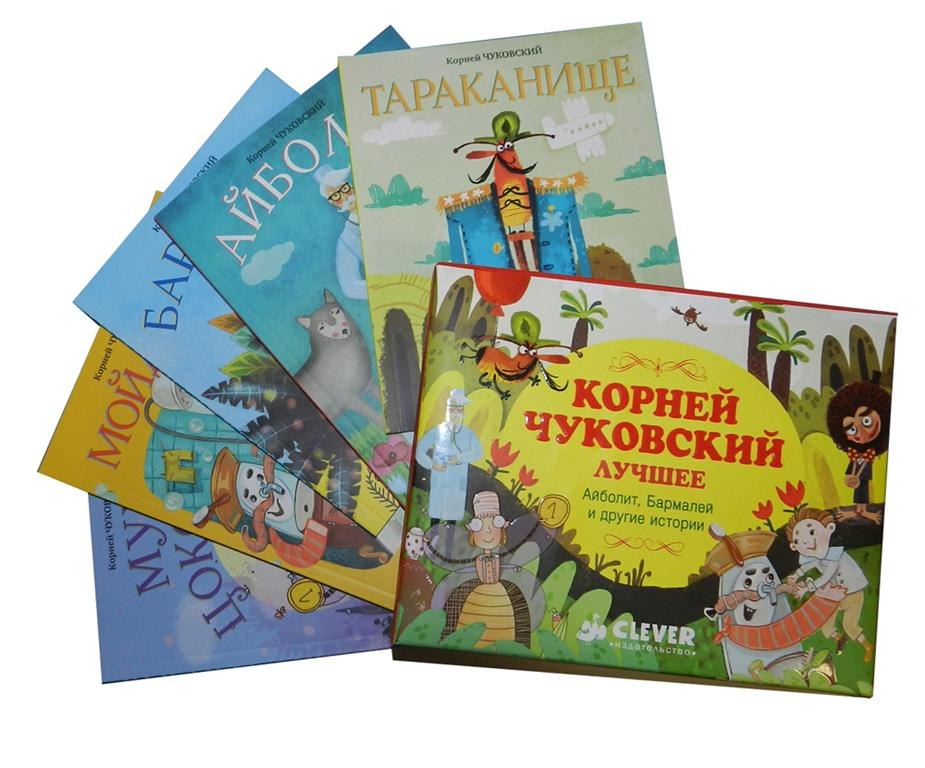 Картинки 

Педагогическое требование
 
 Гигиенические требования
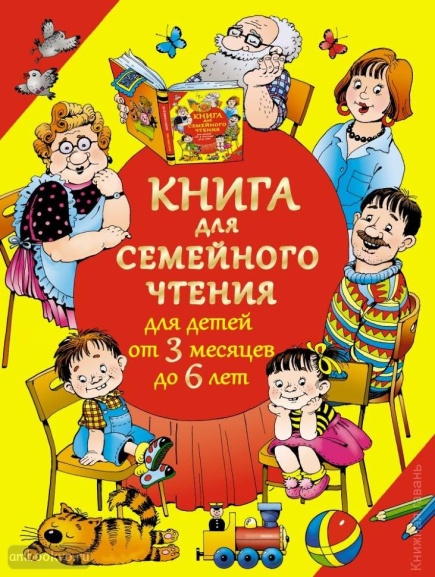 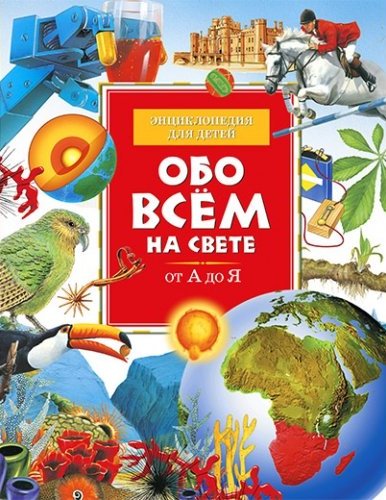 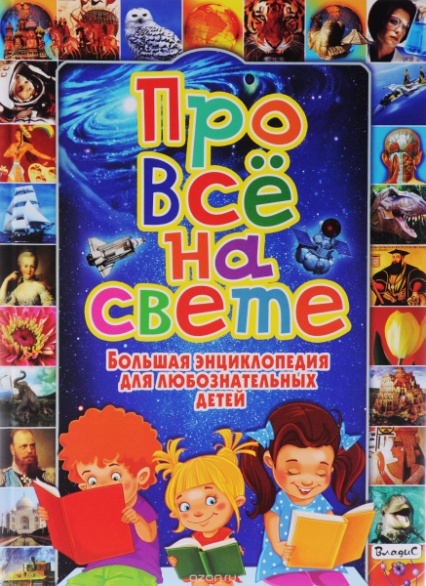 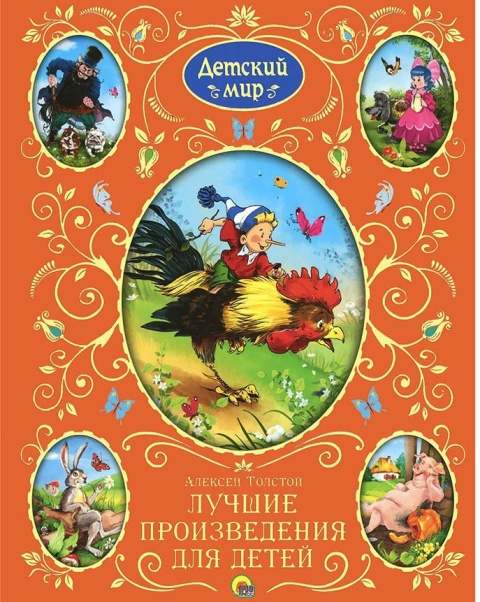 Сотрудничество детского сада с родителями по приобщению детей к чтению
Формы сотрудничества с родителями: 

-Индивидуальные консультации, семинары-практикумы по вопросам приобщения детей к чтению. 
-Создание в группе выставки «Любимые книжки»
-В уголок для родителей папки, посвящённых чтению.
-В течение года в группе организованы фотовыставки
-Участие родителей в Литературных вечерах и досугах, посвященных творчеству различных писателей и поэтов, а также разнообразным произведениям.
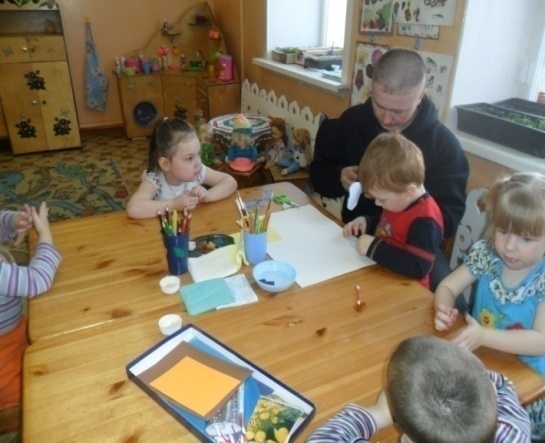 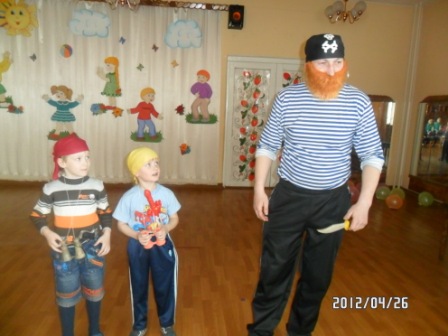 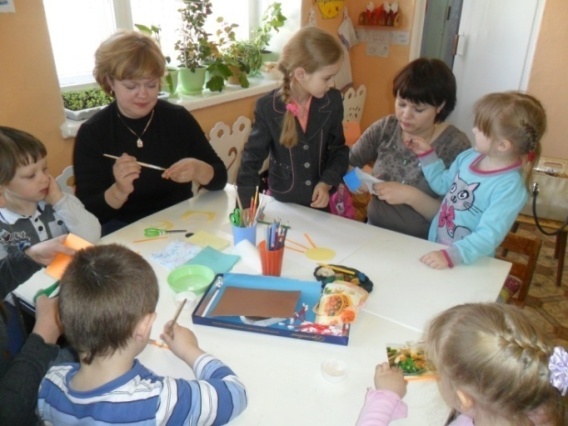 Сотрудничество детского сада и семьи с детской библиотекой
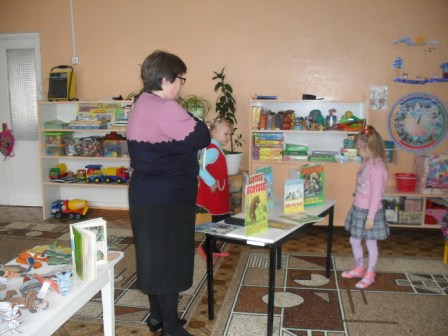 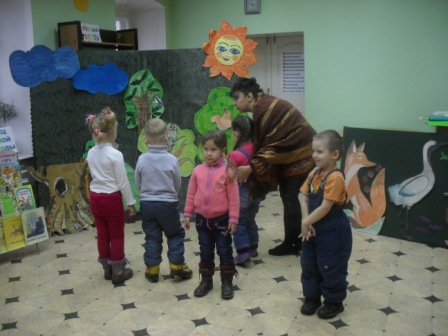 О, сколько в этом доме книг!Внимательно всмотрись –Здесь тысячи друзей твоихНа полках улеглись.Они поговорят с тобойИ ты, мой юный друг,Весь путь истории земнойКак бы увидишь вдруг…
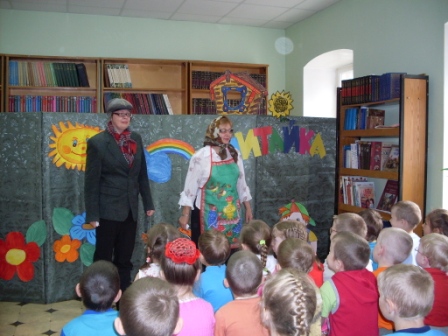 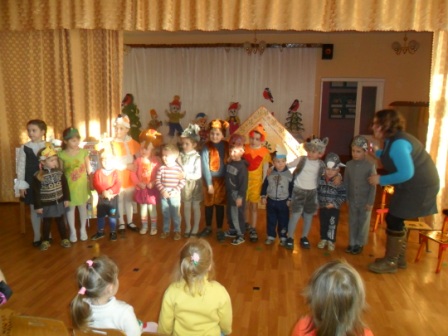 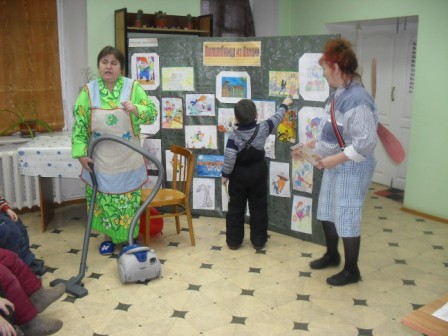 Приучая ребёнка к чтению и предлагая ему интересные, познавательные книги, мы воспитываем его. Книги пробуждают интерес к учёбе, труду, самопознанию. Объясняйте ребёнку, что чем больше он читает, тем он лучше становится. С момента прихода в детский сад ребёнок должен осознать, что многие знания нужно добывать самому, а поможет в этом книга. Не только от педагога зависит, будет ли ребёнок любить читать. Заслуга в этом, прежде всего, родителей. Если в доме царит атмосфера уважения к книге, а родители откликаются на просьбы ребёнка почитать, помочь в чём-то разобраться, то ребёнок будет ценить чтение как один из неотъемлемых компонентов жизни.
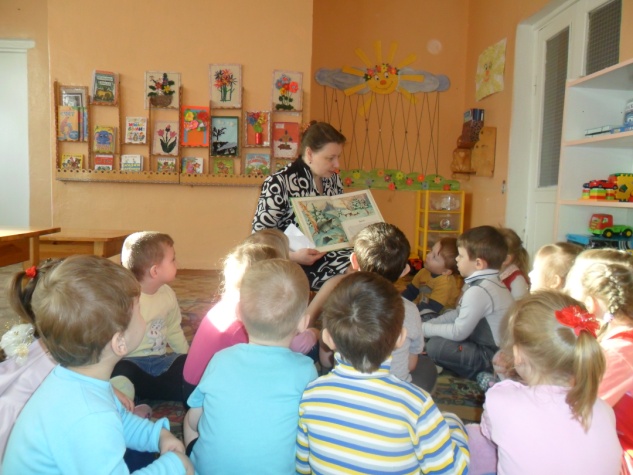 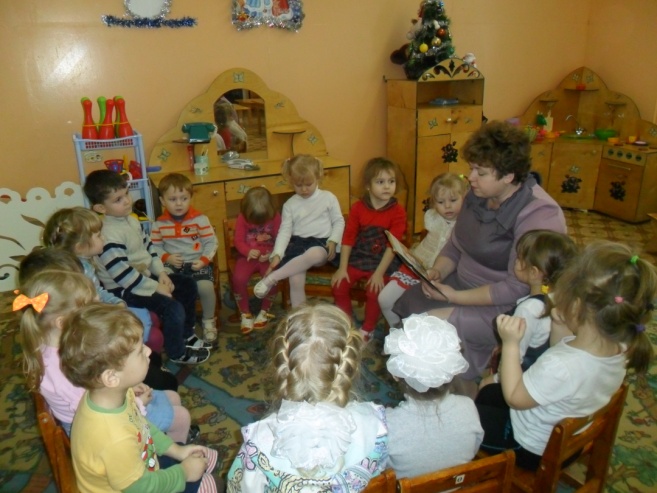 10 причин регулярно читать
Чтение книг увеличивает словарный запас
Чтение помогает общаться с людьми
Чтение добавляет уверенности
Чтение снижает стресс
Чтение развивает память и мышление
Чтение защищает от болезни Альцгеймера
Чтение делает нас моложе
Чтение делает нас более творческими
Чтение улучшает сон
Чтение улучшает концентрацию
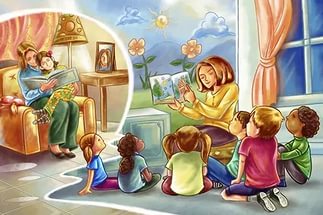 СПАСИБО ЗА ВНИМАНИЕ
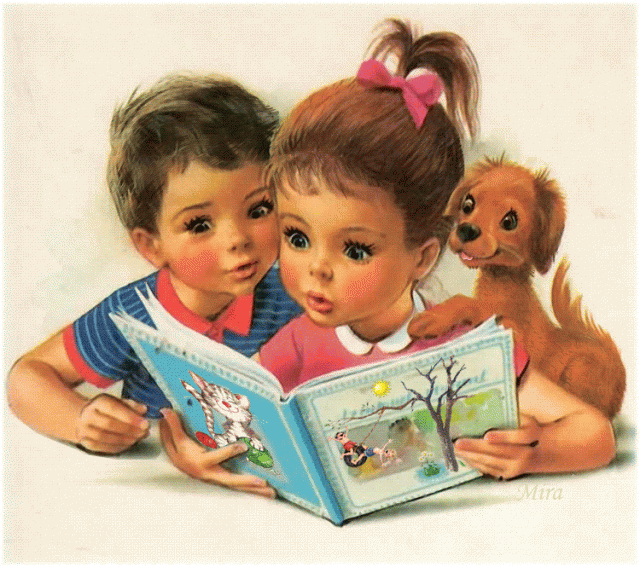